МДОУ «Детский сад № 105»

Организация взаимодействия 
учителя-логопеда и воспитателя
 комбинированной группы



Подготовили:
Воспитатель Танаева Е.С.
Учитель-логопед Щапова О.М.
        

Ярославль, 2018 г.
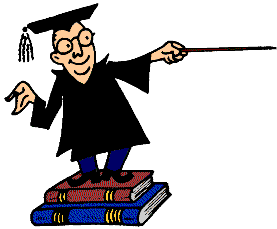 ОБЩЕЕ НЕДОРАЗВИТИЕ РЕЧИ - 

различные сложные речевые расстройства, при 
которых  нарушается формирование всех 
компонентов речевой системы, то есть звуковой 
стороны  (фонетики) и смысловой стороны 
(лексики, грамматики) при нормальном слухе и 
интеллекте.
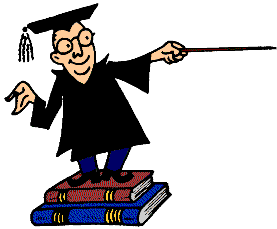 Цель работы комбинированной группы

Создание и апробация модели
интегрированной деятельности
участников образовательного процесса в 
коррекционно – развивающей работе с 
детьми, имеющими   тяжёлые нарушения 
речи в комбинированной группе.
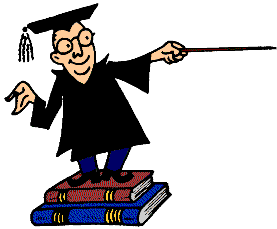 Задачи работы комбинированной группы

1.Реализовать общеобразовательные задачи дошкольного образования с привлечением синхронного выравнивания речевого и психофизического развития детей с нарушениями речи в комбинированной группе.
2.Организовать образовательную деятельность с учетом индивидуальных особенностей каждого ребенка,  учитывая структуру нарушения развития и степенью ее выраженности в условиях инклюзивного обучения.
3.Укреплять физическое и психическое здоровье детей, в том числе их эмоциональное благополучие в интеграции с детьми с нормальным речевым развитием.
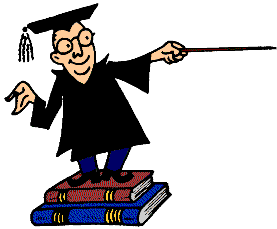 Задачи работы комбинированной группы

4.Консультировать и поддерживать семью, с целью 
повышения компетентности родителей (законных 
представителей) в вопросах развития и образования, 
охраны и укрепления здоровья детей.

5.Подбирать, совершенствовать и систематизировать 
интегрированный    метод работы воспитателя и учителя–
логопеда с детьми по программному содержанию 
коррекционно-развивающей деятельности.
Модель взаимодействия субъектов коррекционно-образовательного процесса в комбинированной группе для детей с ОНР
Родители
Заведующий МДОУ
Воспитатели
Ребенок с ограниченными возможностями здоровья (ОНР)
Учитель-логопед
Старший воспитатель
Педагог-психолог
Музыкальный руководитель
Инструктор по физкультуре
Функции старшего воспитателя

информационно – нормативные
аналитические
координационные
инновационные
контролирующие
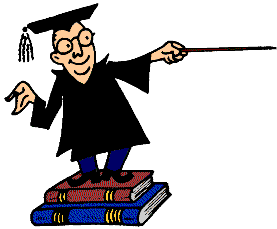 Функции учителя-логопеда
проводит диагностику речевых нарушений у детей с ОНР; 
проводит работу над просодической стороной речи;
проводит коррекцию нарушенных звуков;
устраняет недостатки слоговой структуры 
     слова
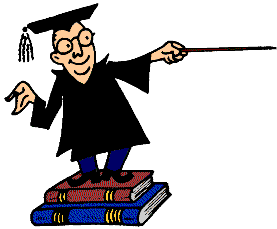 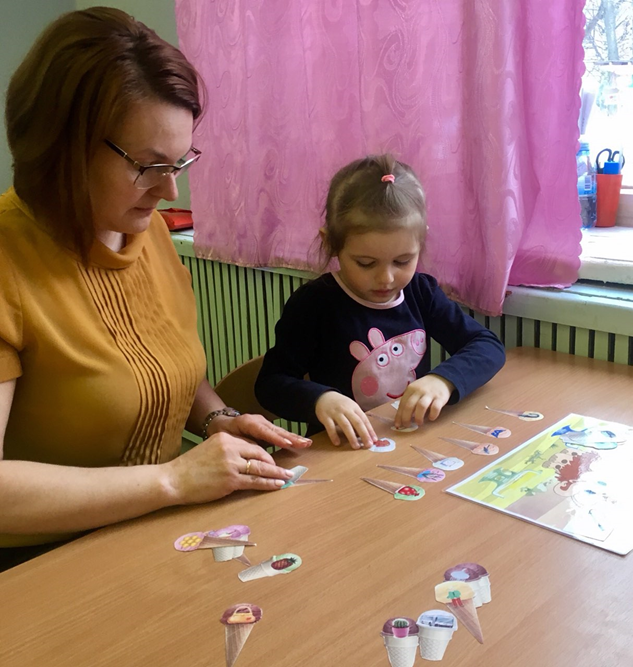 Функции учителя-логопеда
совершенствует формирование фонематического восприятия и навыков звукового анализа и синтеза; 
обучает детей   практическому овладению
     навыками лексико-грамматических категорий, 
     связной речи, речевой коммуникации, готовит 
                                                           ребенка к дальнейшему  
                                                           обучению в школе
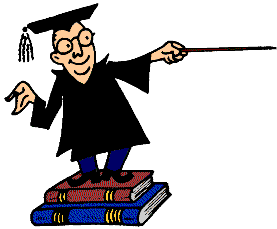 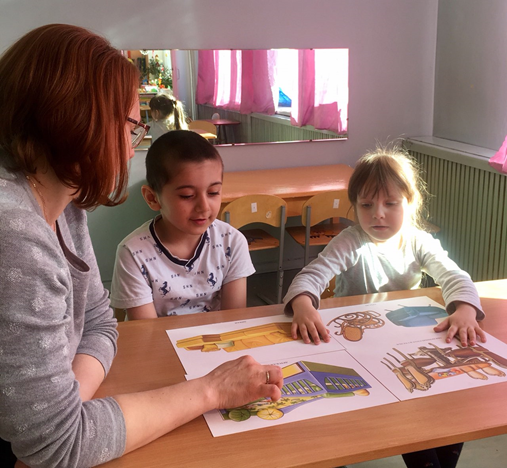 Функции педагога-психолога
проводит комплексное диагностическое
    обследование;
проводит развивающую и коррекционную работу с детьми;
осуществляет информационно-просветительскую и консультативную работу с родителями и педагогами;
участвует в работе ПМПк;
ведет необходимую 
     документацию.
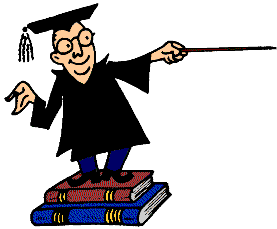 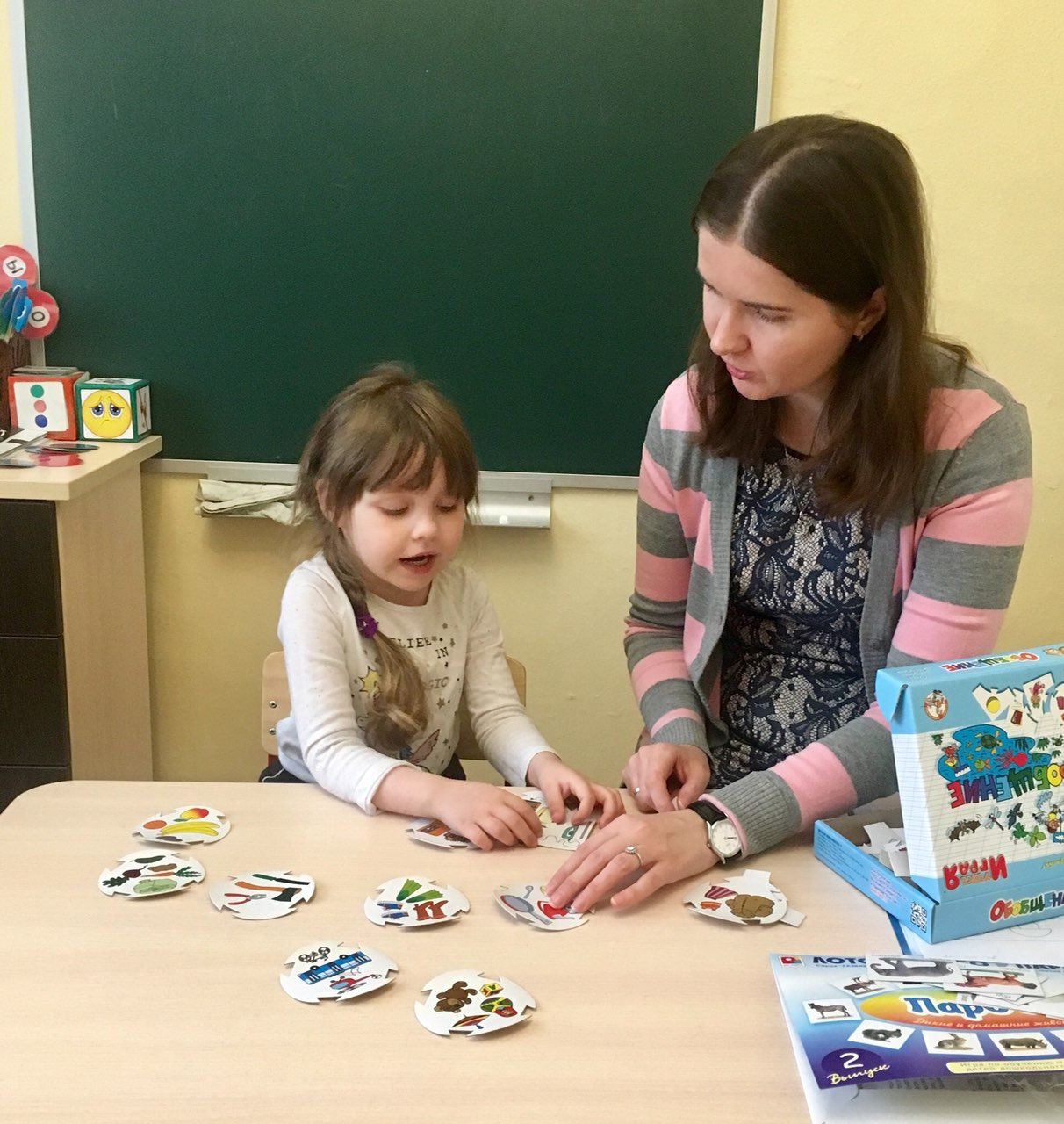 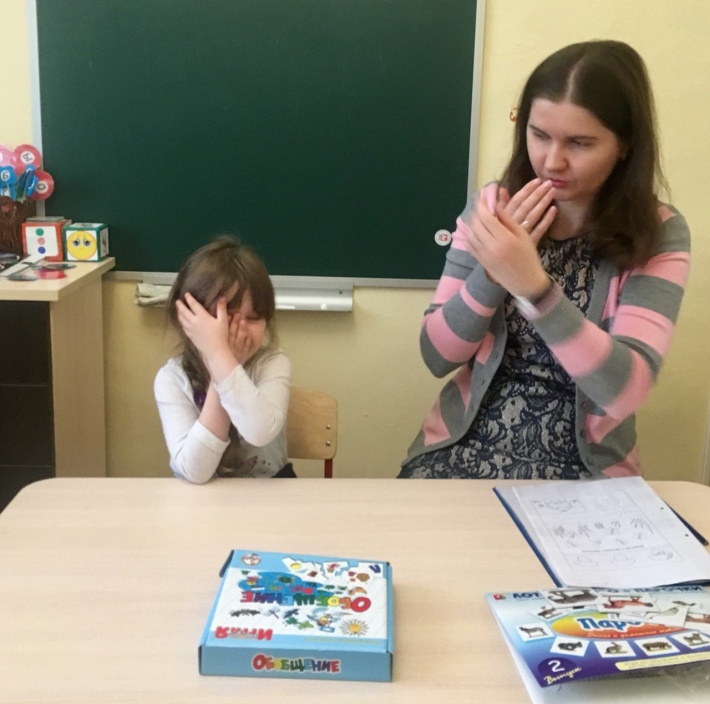 Функции инструктора по физкультуре
способствует оздоровлению и закаливанию детского организма;
проводит непосредственно образовательную деятельность с учетом их психофизических возможностей и индивидуальных особенностей;
закрепляет речевые навыки путём специально подобранных подвижных игр и упражнений;
регулирует (совместно с 
     медицинскими работниками 
     образовательного учреждения) 
     физическую нагрузку на 
     воспитанников.
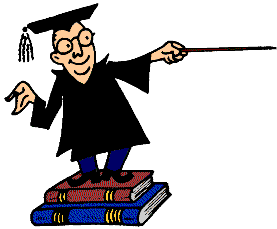 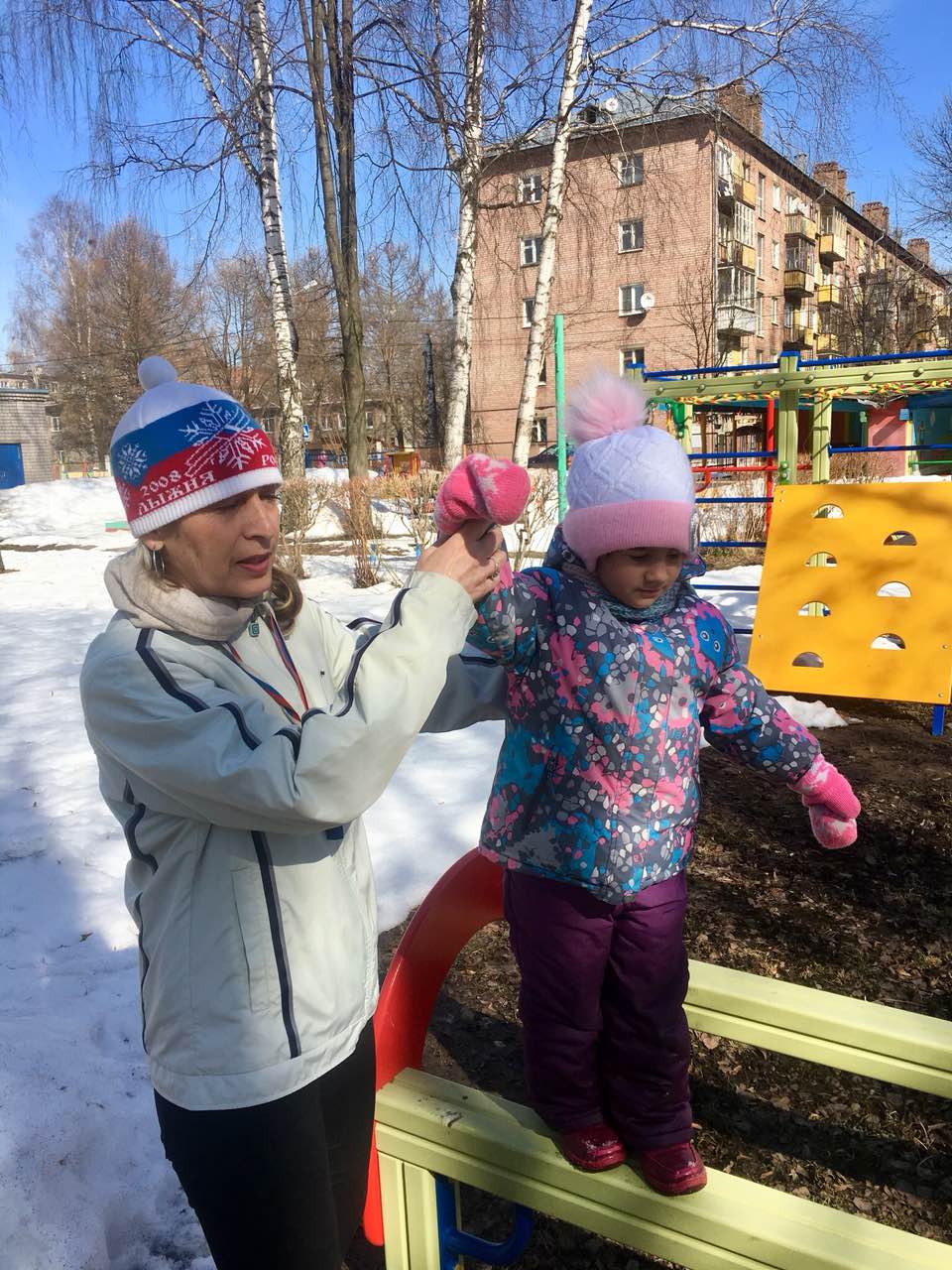 Функции музыкального руководителя
проводит непосредственно образовательную деятельность с  учетом психофизических возможностей и индивидуальных особенностей детей;
развивает слуховое восприятие, музыкальный и фонематический слух;
развивает основные компоненты звуковой культуры речи:
формирует певческое и речевое дыхание, обогащает словарь 
                                                детей по лексическим темам,  
                                                участвует в работе по автоматизации звуков,                              звуков, развивает навыки в области              
                                                 слушания музыки, пения
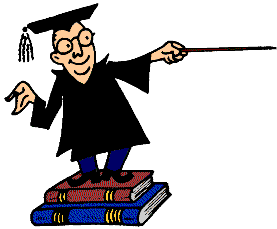 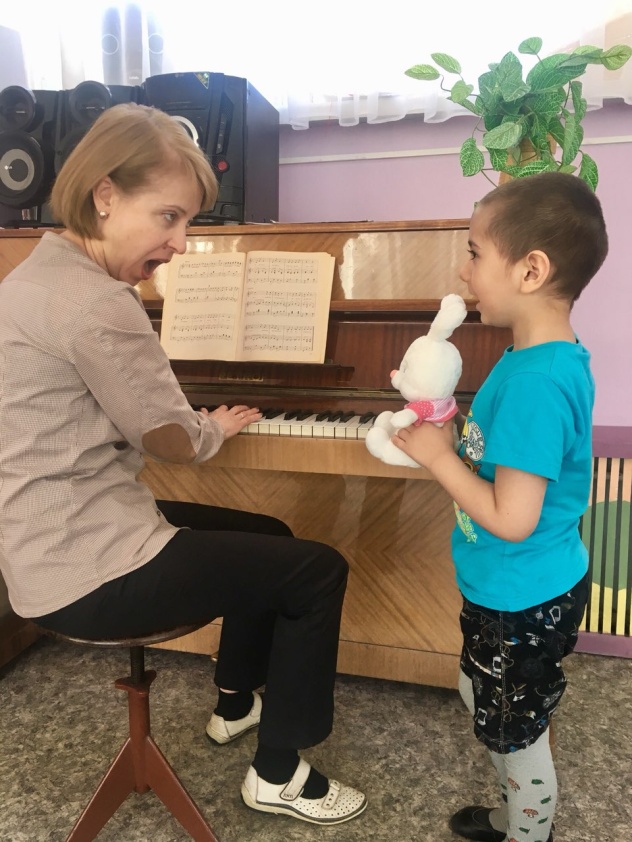 Функции родителей (законных представителей)







создание в семье условий, благоприятных для общего и речевого развития ребенка; 
проведение целенаправленной и систематической работы по коррекции недостатков речи у ребенка по заданиям учителя-логопеда.
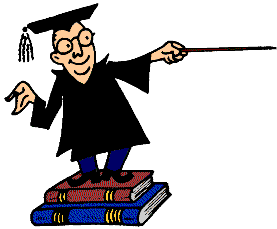 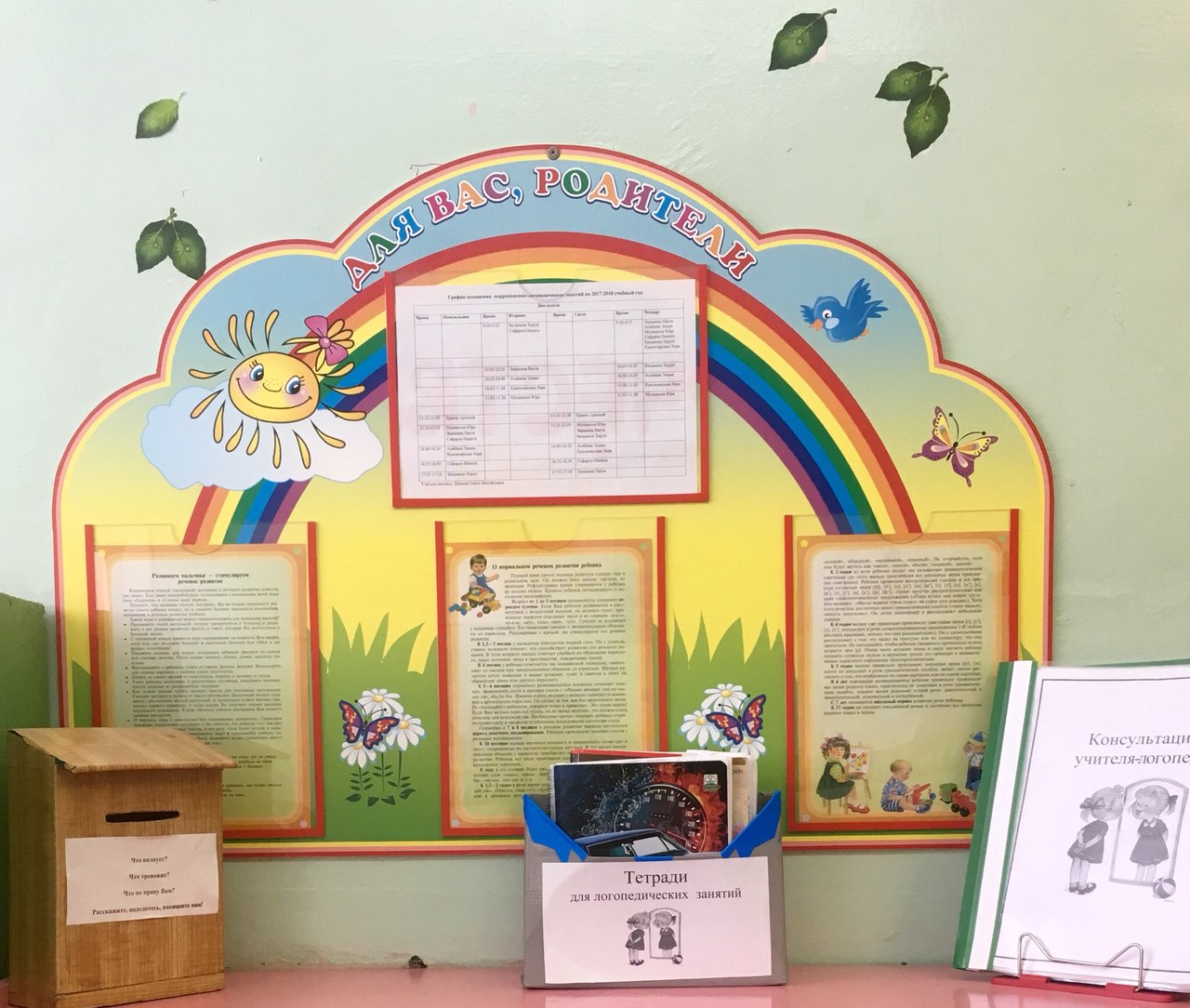 Основные идеи, определяющие содержание взаимодействия педагогов комбинированной группы
единство коррекционных, образовательных, воспитательных задач;
       коррекционная направленность общеобразовательных занятий и режимных моментов;
развивающий характер работы и формирование качеств личности ребёнка;
       максимальное выявление и использование резервов психического развития;
воспитание у детей интереса к занятиям, познавательной активности и самостоятельности, опора на личный опыт детей;
достижение успеха на каждом занятии как важнейшее средство стимуляции познавательной деятельности детей;
активизация мыслительной деятельности детей, развитие внимания и памяти;
последовательность в обучении и систематичность в закреплении сформированных умений и навыков;
разнообразие и вариативность дидактического материала и приёмов коррекционной работы воспитателя и учителя-логопеда;
использование в логопедической работе продуктивной и игровой деятельности
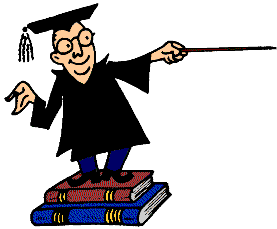 Принципы работы учителя-логопеда и воспитателя комбинированной группы

Принцип комплексного подхода к организации  коррекционно-педагогического процесса.
Принцип единства диагностики и коррекционно-педагогического процесса. 
Принцип сотрудничества между воспитателями и  учителем-логопедом, воспитателями и детьми.
Принцип учета интересов всех участников коррекционно-педагогического процесса.
Принцип дифференцированного подхода к воспитанию правильной речи.
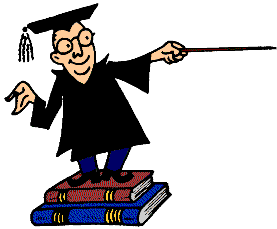 Функции воспитателя комбинированной группы
1.Пополнение словарного запаса детей по текущей лексической
теме.
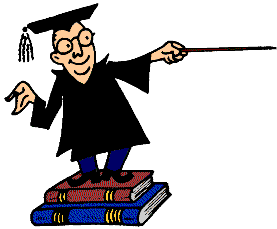 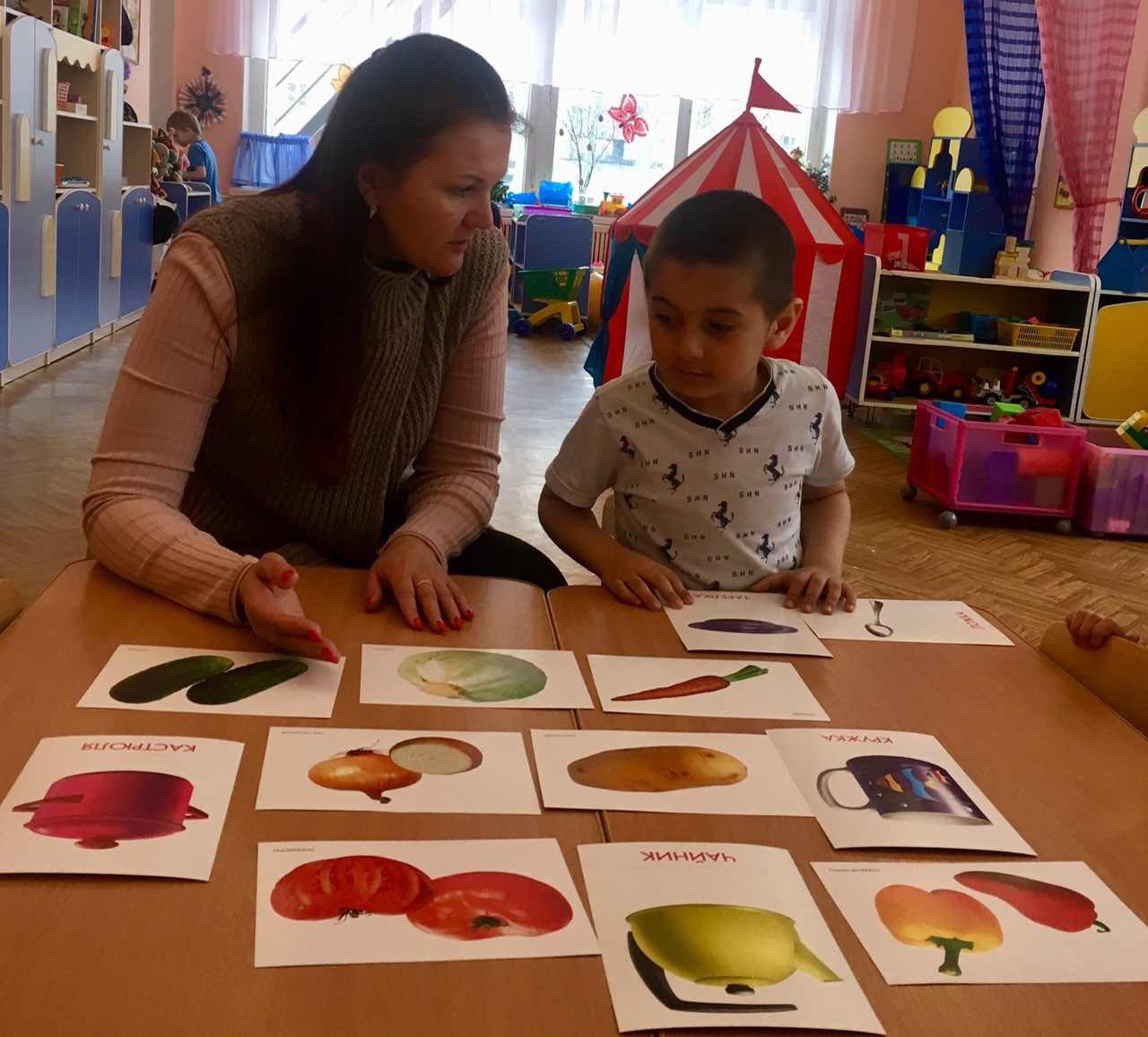 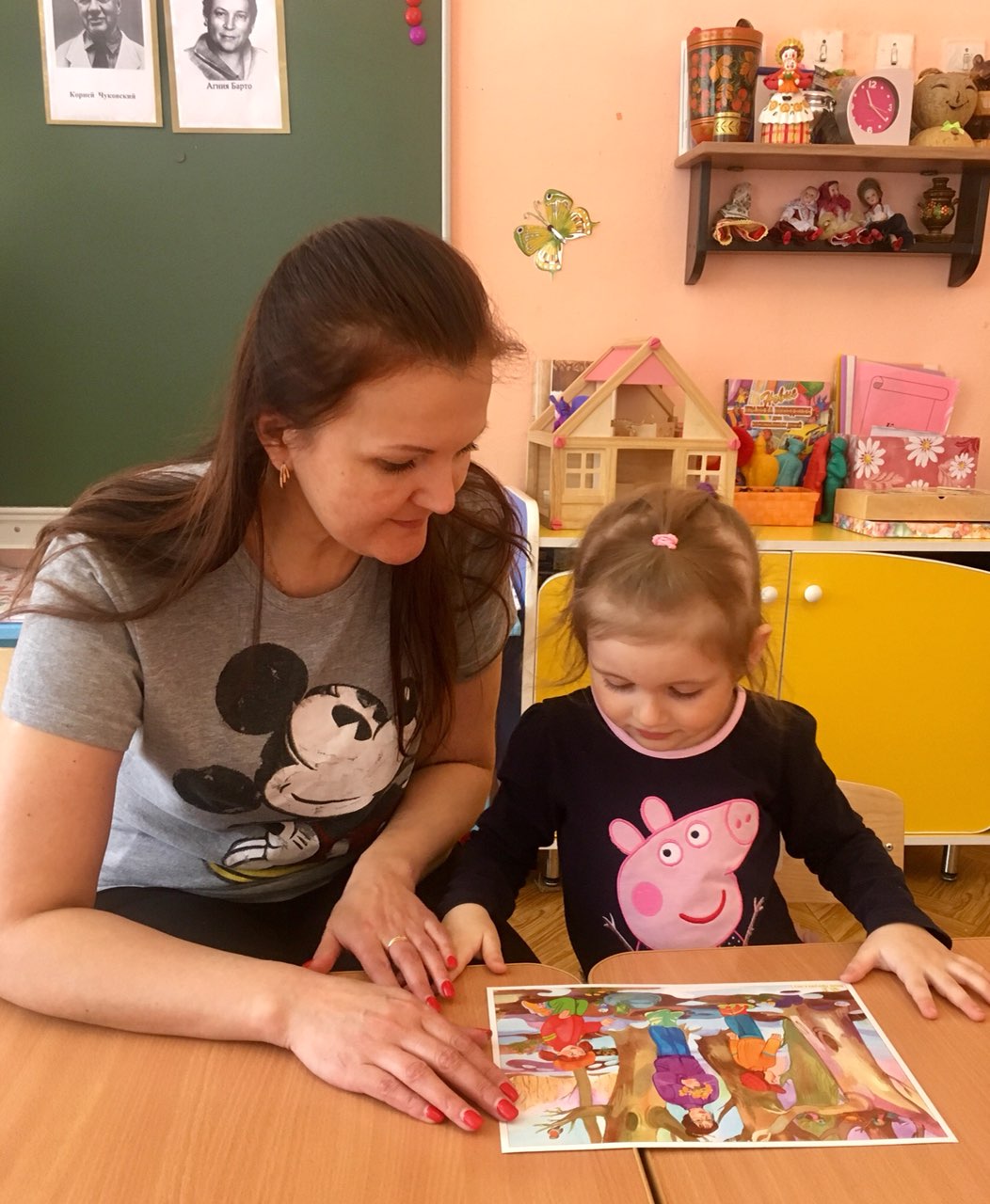 Функции воспитателя комбинированной группы
2.Постоянный контроль за поставленными звуками и
    грамматической правильностью речи в процессе всех
    режимных моментов.
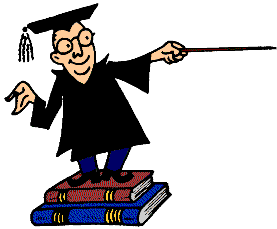 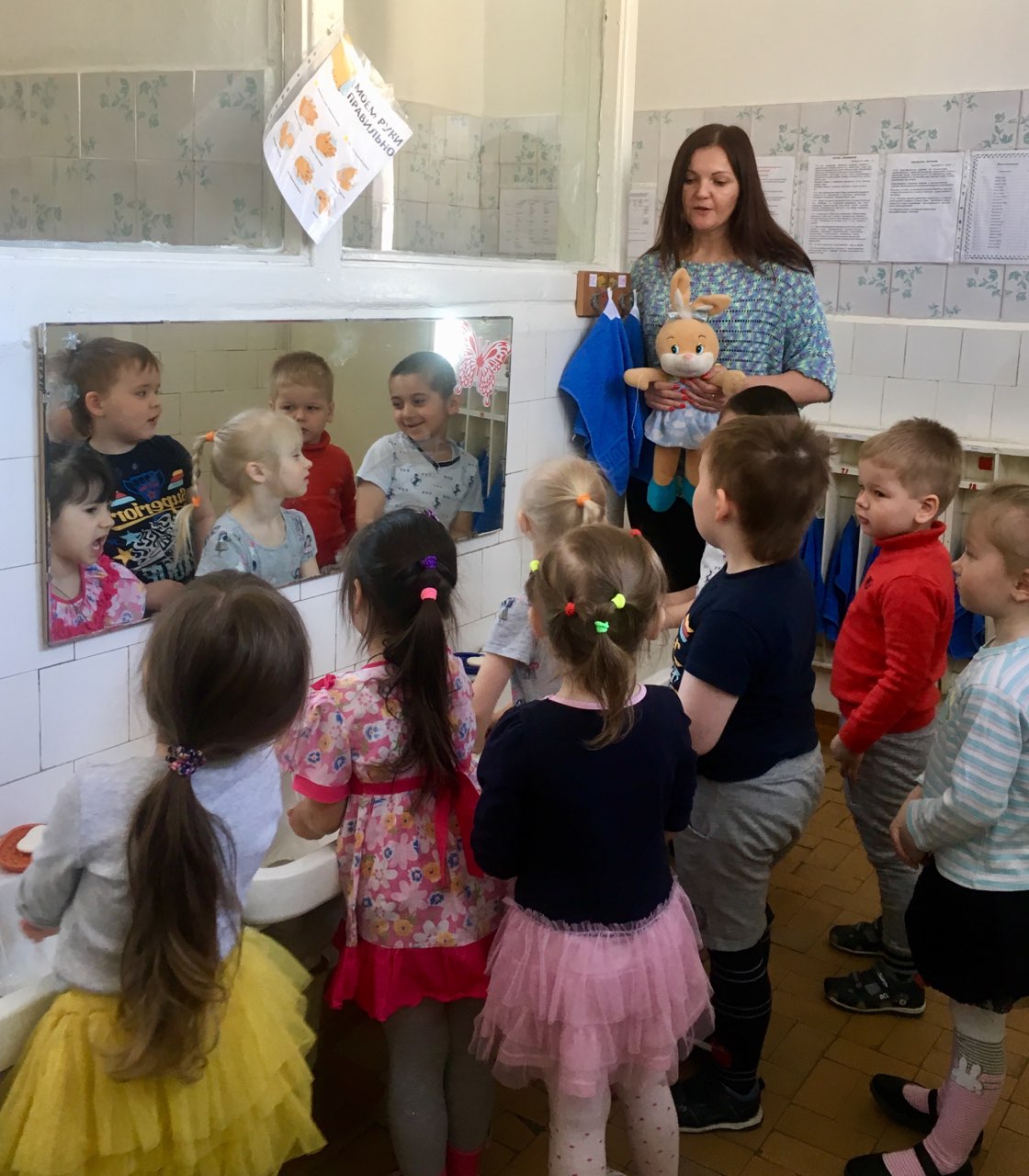 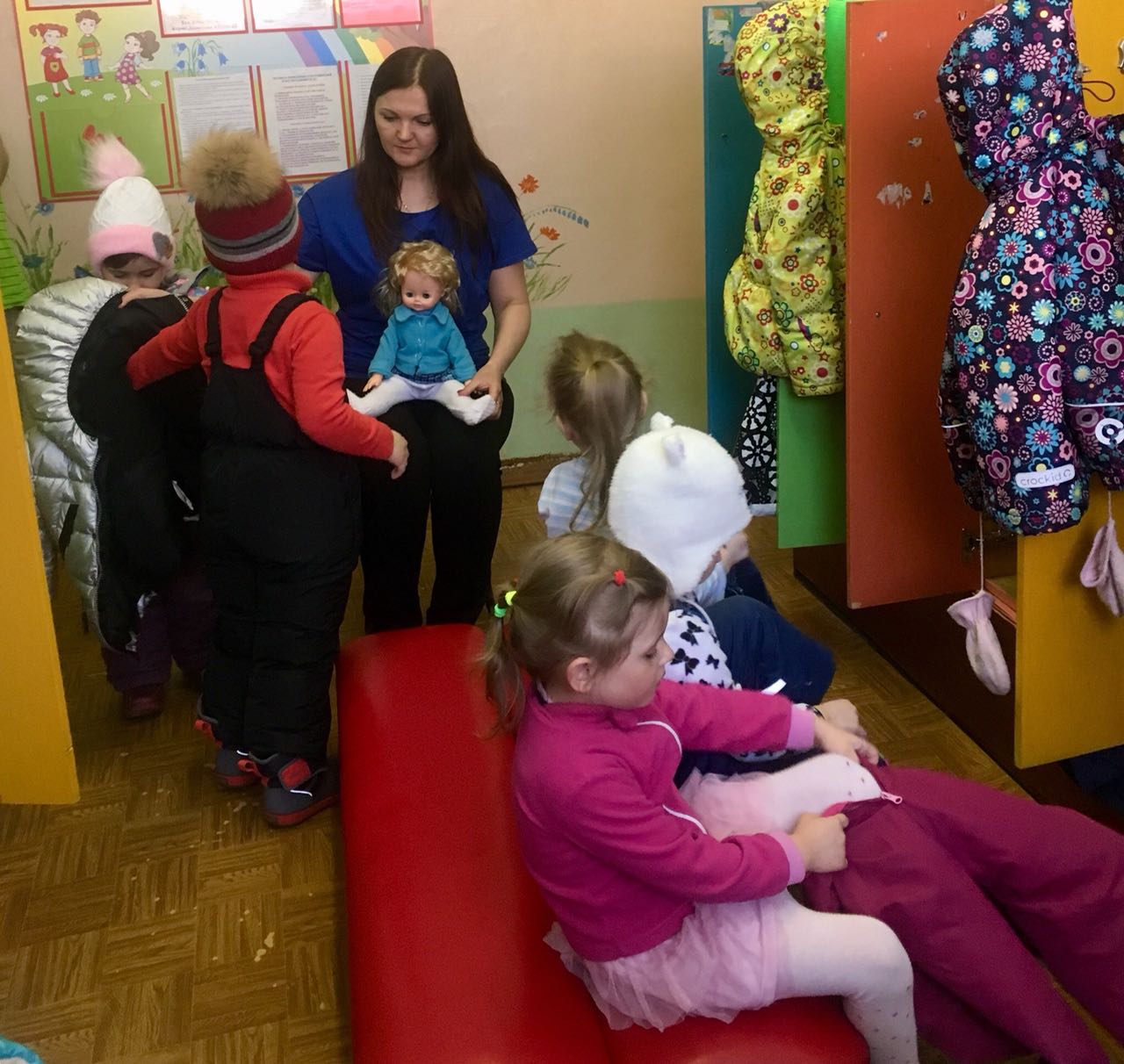 Функции воспитателя комбинированной группы
3.Индивидуальная работа с детьми по заданию учителя-
   логопеда.
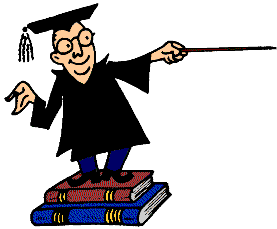 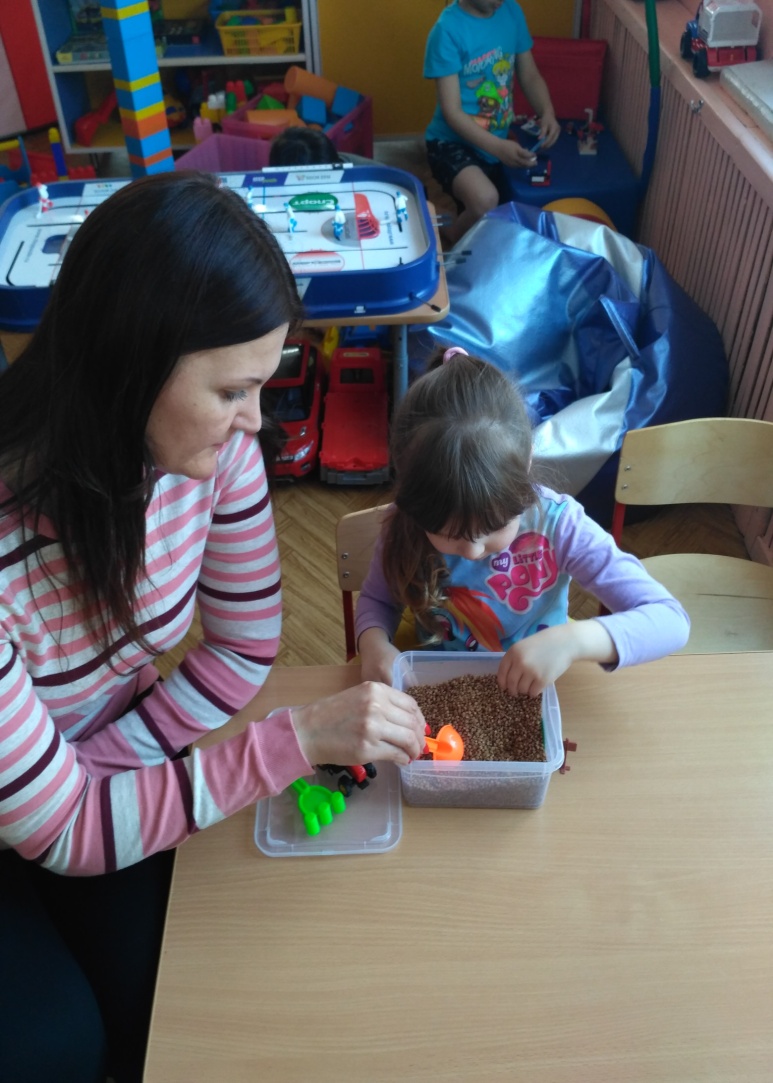 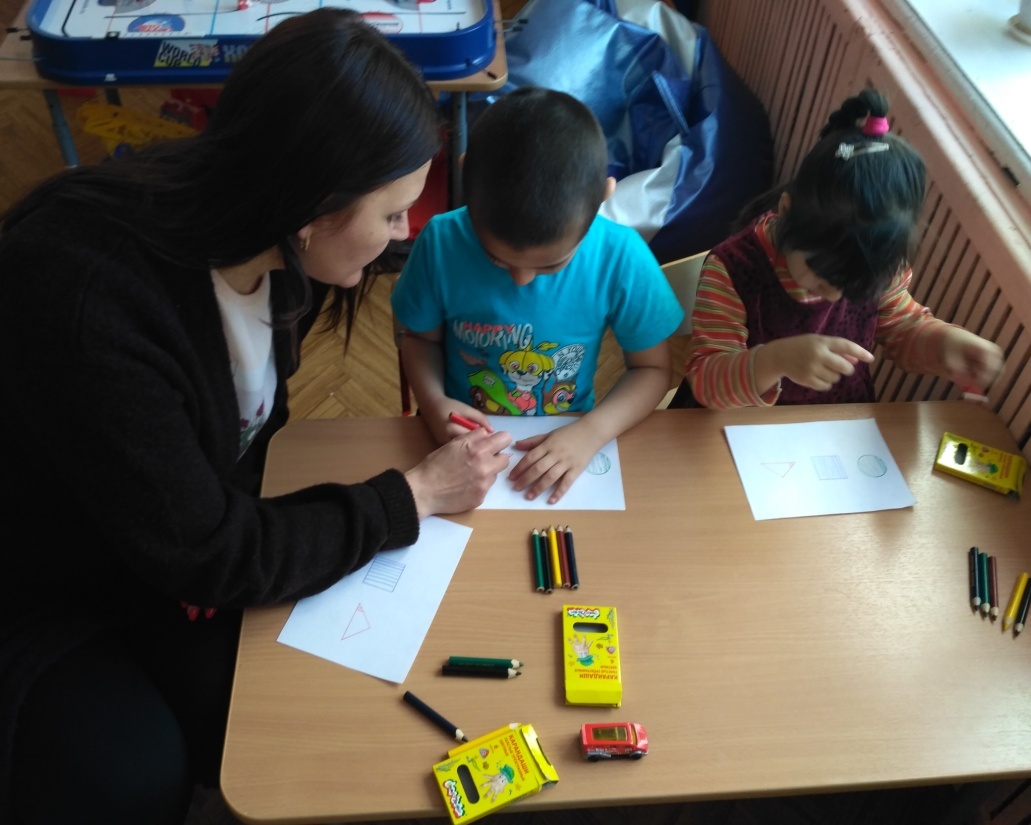 Функции воспитателя комбинированной группы
4.Развитие психических процессов 
во всех видах детской деятельности.
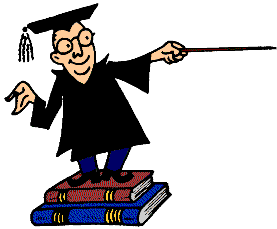 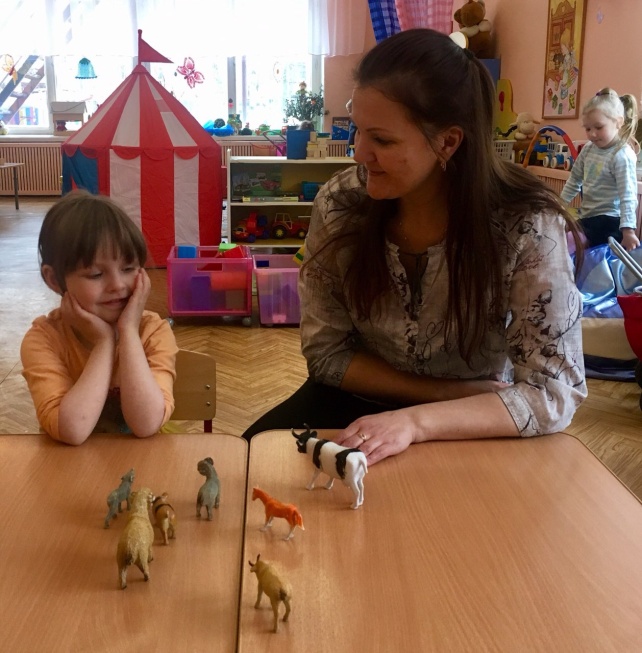 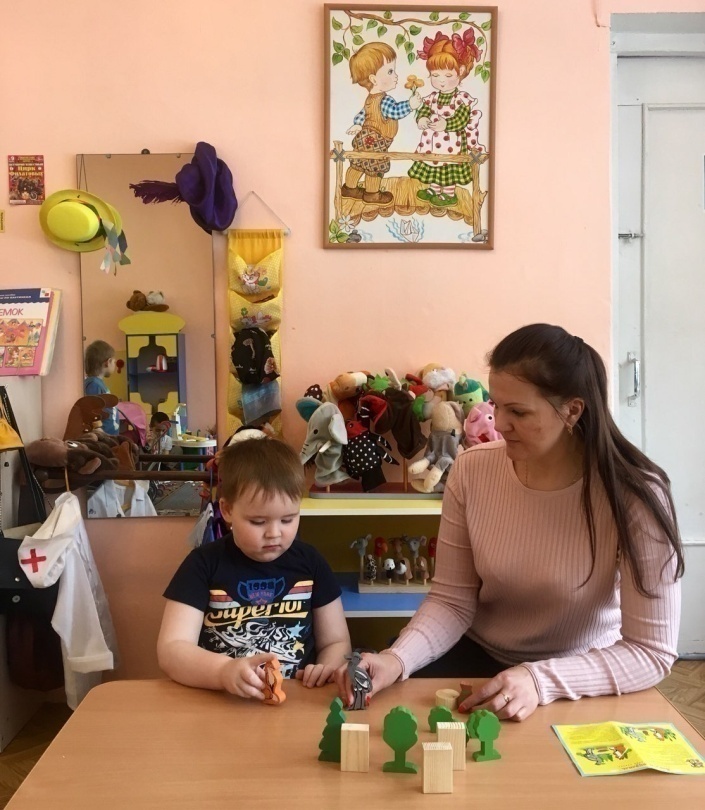 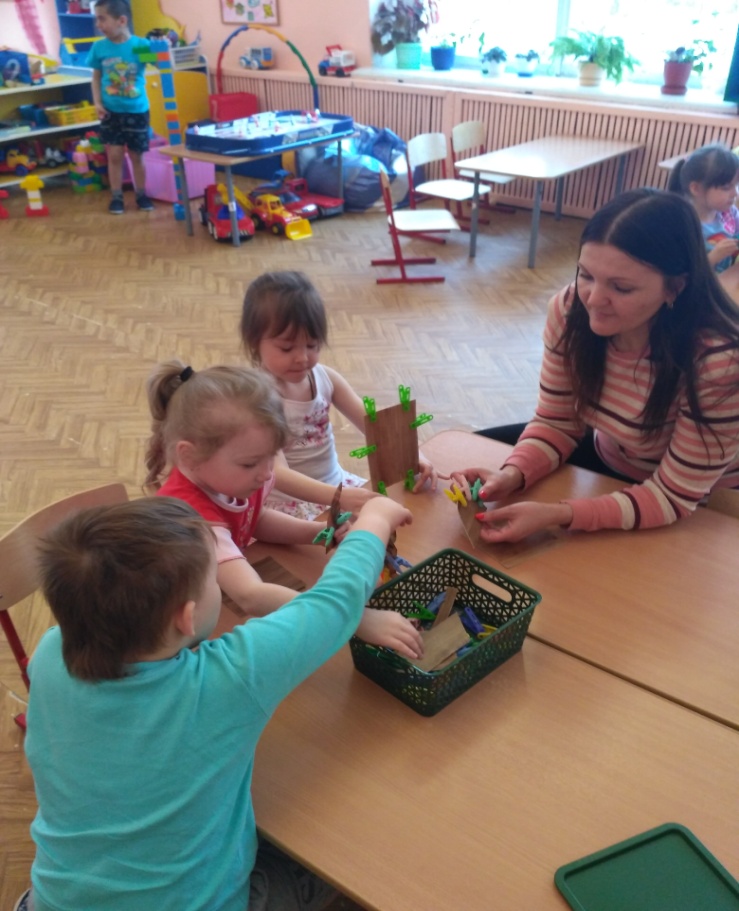 Функции воспитателя комбинированной группы
5.Формирование связной речи
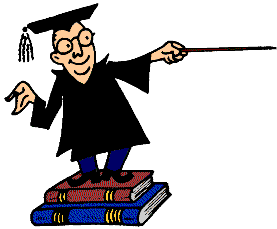 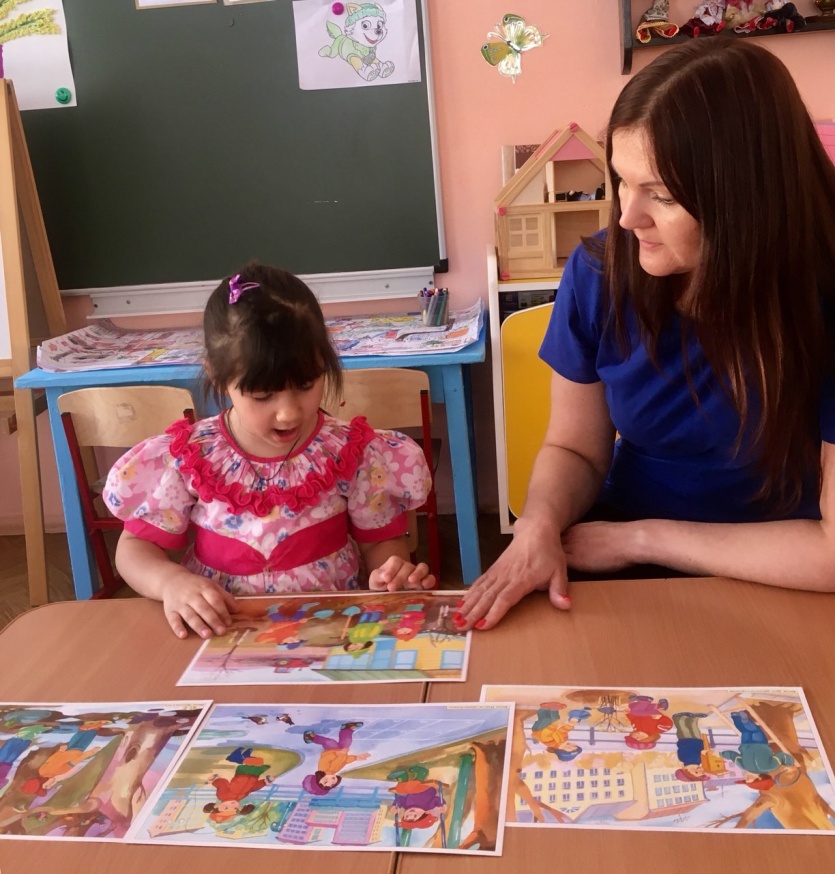 Формы работы воспитателя и учителя-логопеда
комбинированной группы
совместное планирование работы с детьми с ОНР на текущий период по образовательным областям;
обсуждение и выбор форм, методов и приемов коррекционно- развивающей работы;
совместное обсуждение по оснащению развивающего предметного пространства в групповом помещении;
взаимопосещение и участие в интегрированной образовательной деятельности;
совместное обсуждение по осуществлению образовательной деятельности в ходе режимных моментов;
еженедельные задания для детей учителя-логопеда воспитателям.

Функции воспитателя и учителя-логопеда  достаточно четко определены и разграничены.
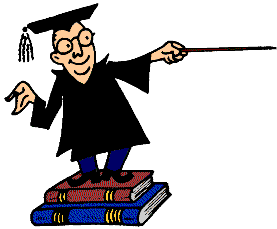 Формы работы воспитателя и учителя-логопеда
комбинированной группы:
Индивидуальное занятие по автоматизации [C] в предложениях
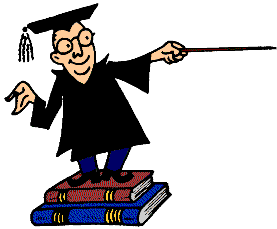 Формы работы воспитателя и учителя-логопеда
комбинированной группы:
Консультация для воспитателя «Автоматизация [C] в предложениях»
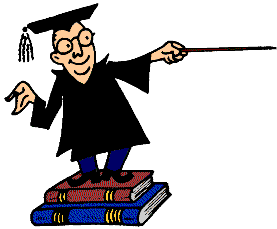 Формы работы воспитателя и учителя-логопеда
комбинированной группы:
Закрепление [C] в предложениях, индивидуальная работа с ребенком
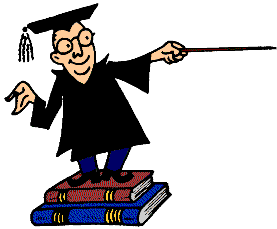 Формы работы воспитателя и учителя-логопеда
комбинированной группы:
Подгрупповое занятие по формированию лексико-грамматического строя речи. Тема «Дикие животные».
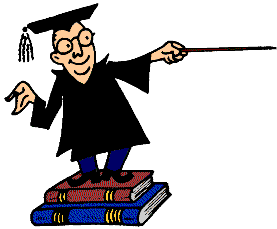 Формы работы воспитателя и учителя-логопеда
комбинированной группы:
Закрепление материала «Дикие животные»
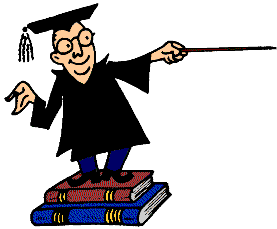 Формы работы воспитателя и учителя-логопеда
комбинированной группы:
Интеграция детей на общеразвивающем занятии по теме «Домашние животные»
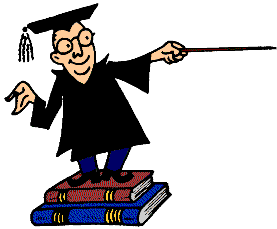 Формы работы воспитателя и учителя-логопеда
комбинированной группы:
Коррекционная работа в режимных моментах по закреплению поставленных звуков и лексико-грамматического строя.
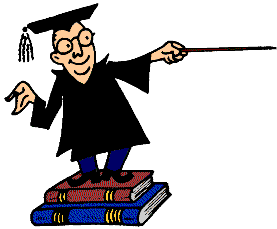 Формы работы воспитателя и учителя-логопеда
        комбинированной группы:

Оформление 
«Речевого центра»
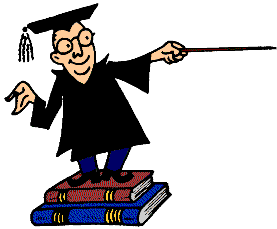 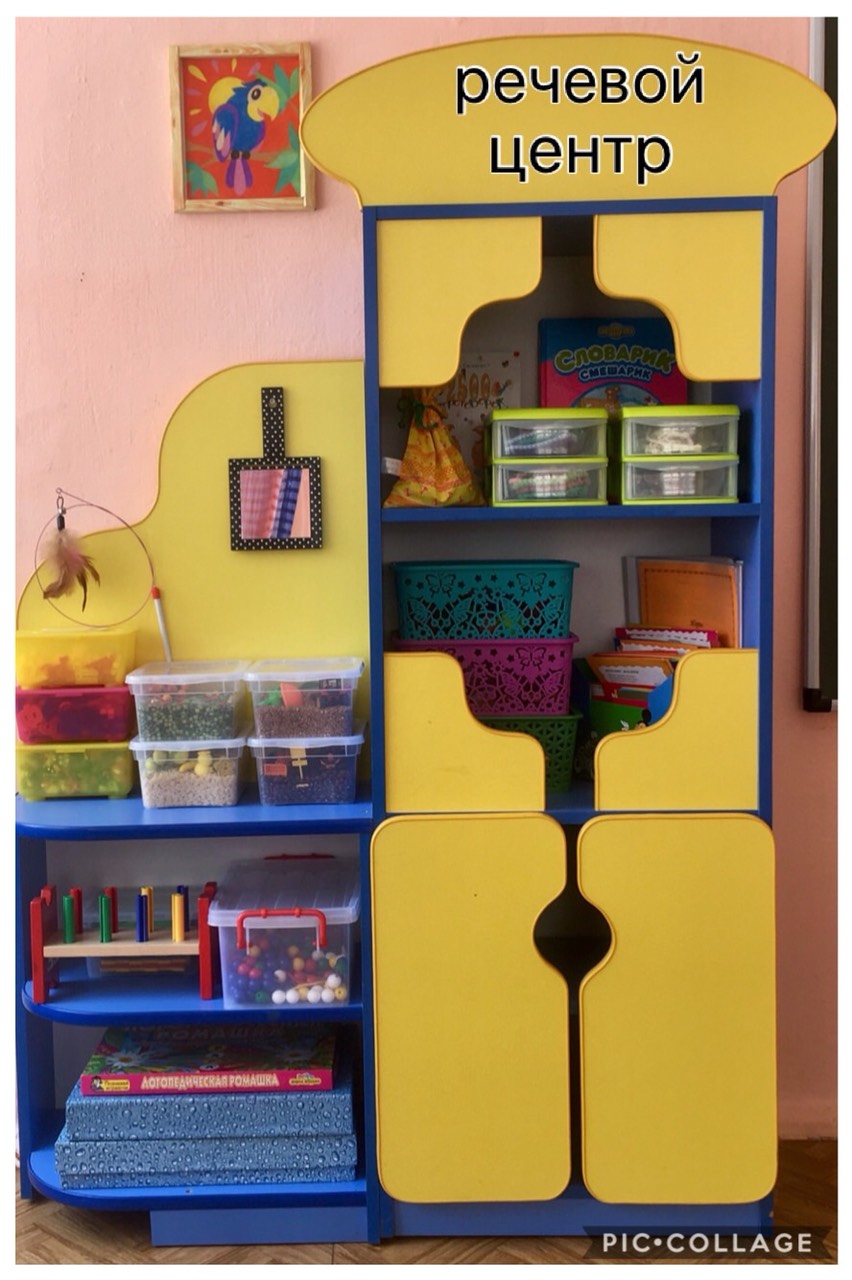 Содержание«Речевого центра»
                          
«Логопедическая игротека»
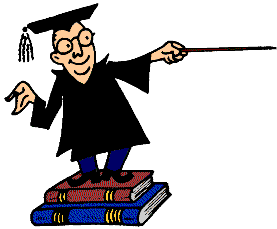 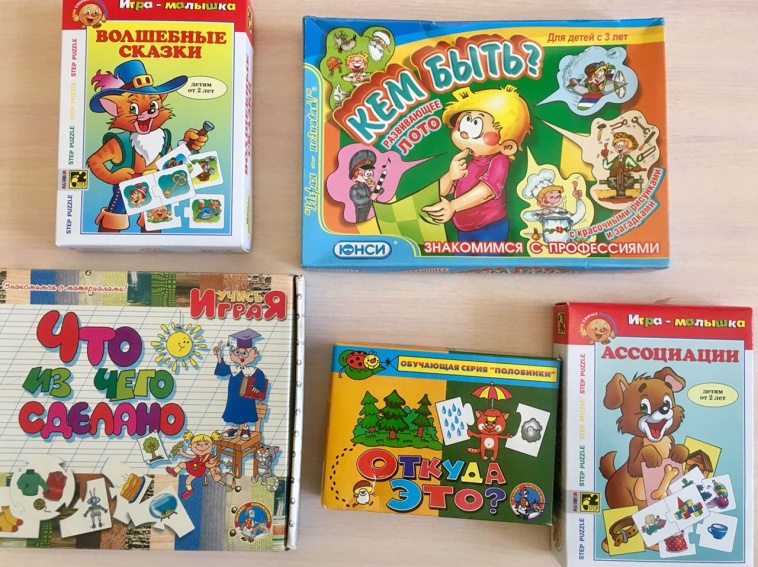 Содержание«Речевого центра»
                          
«Логопедическая игротека»
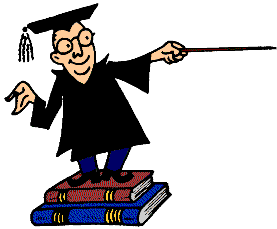 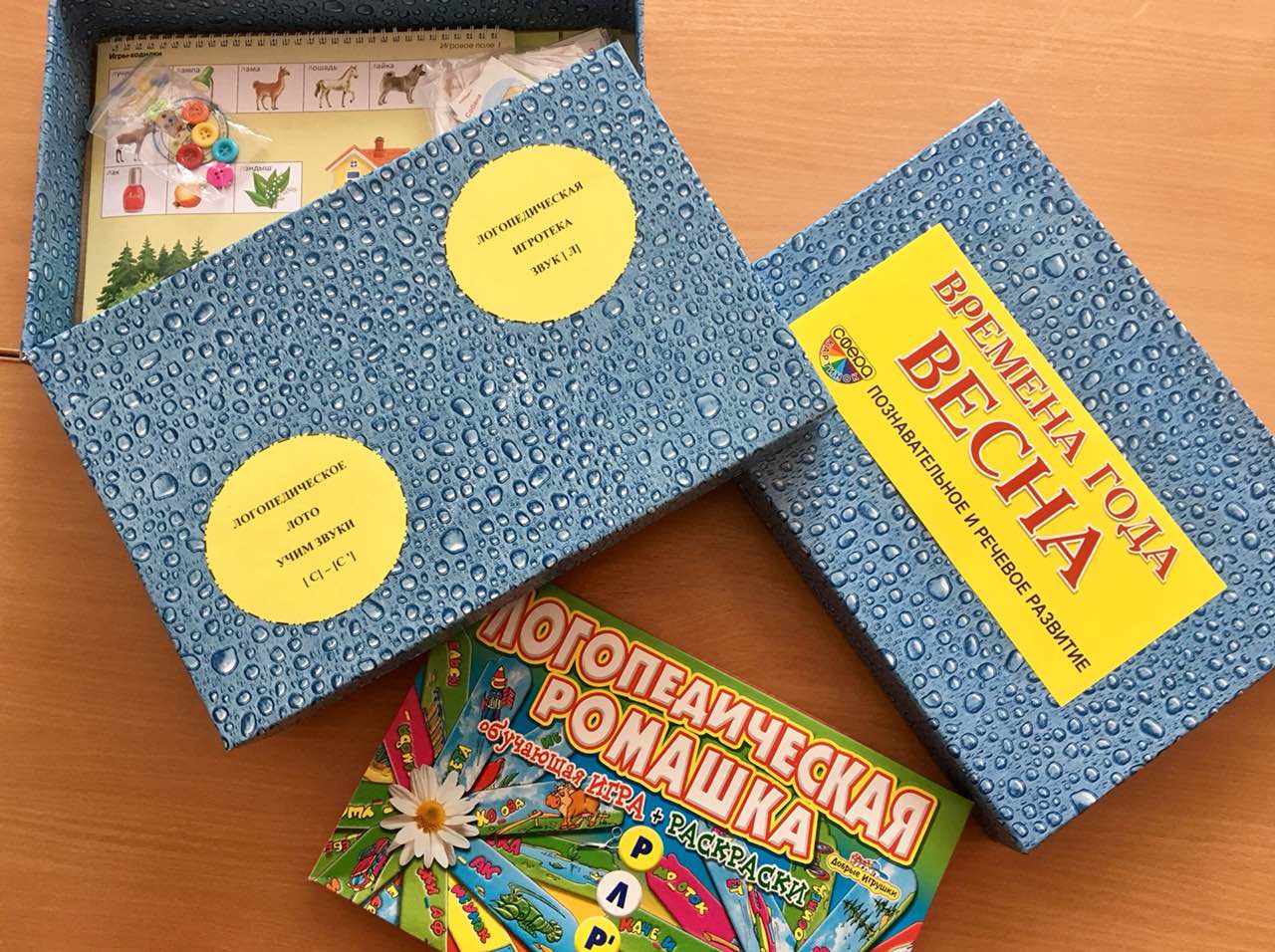 Содержание«Речевого центра»
                                                               
Мозаика нескольких видов
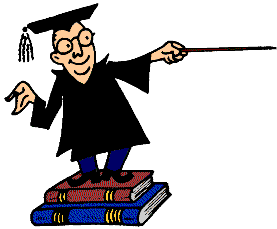 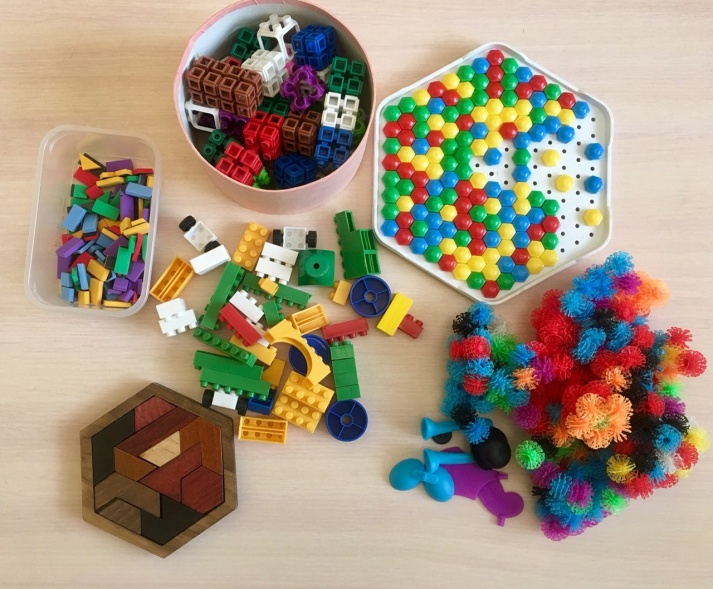 Содержание«Речевого центра»: пособия для развития мелкой моторики
                                        Сухие бассейны
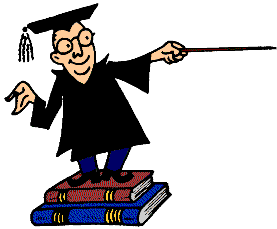 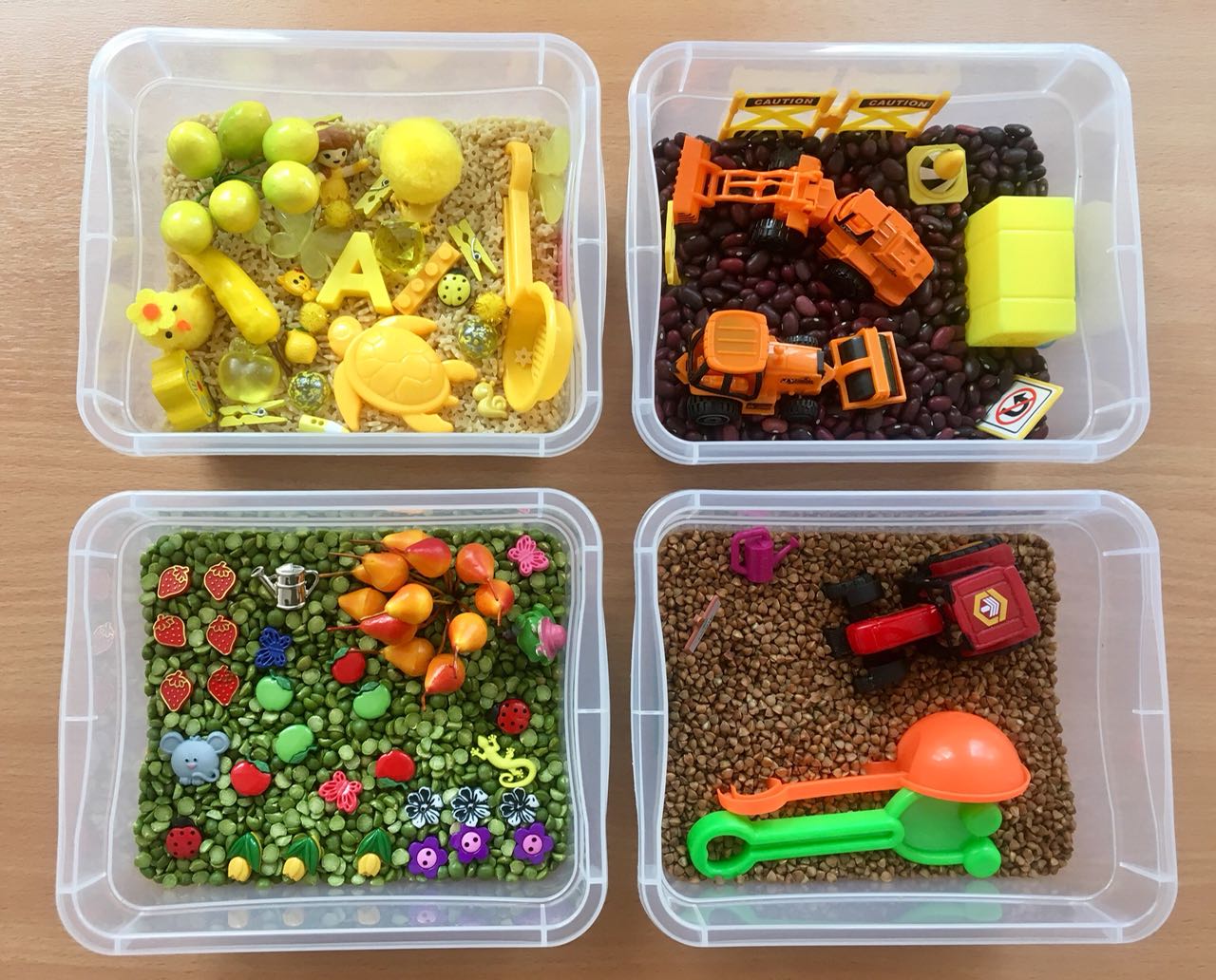 Оформление «Речевого центра»: пособия для развития мелкой моторики





                                                                     «Сенсорные дорожки
                                                                      для пальчиков»
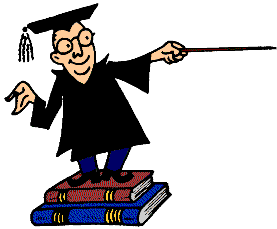 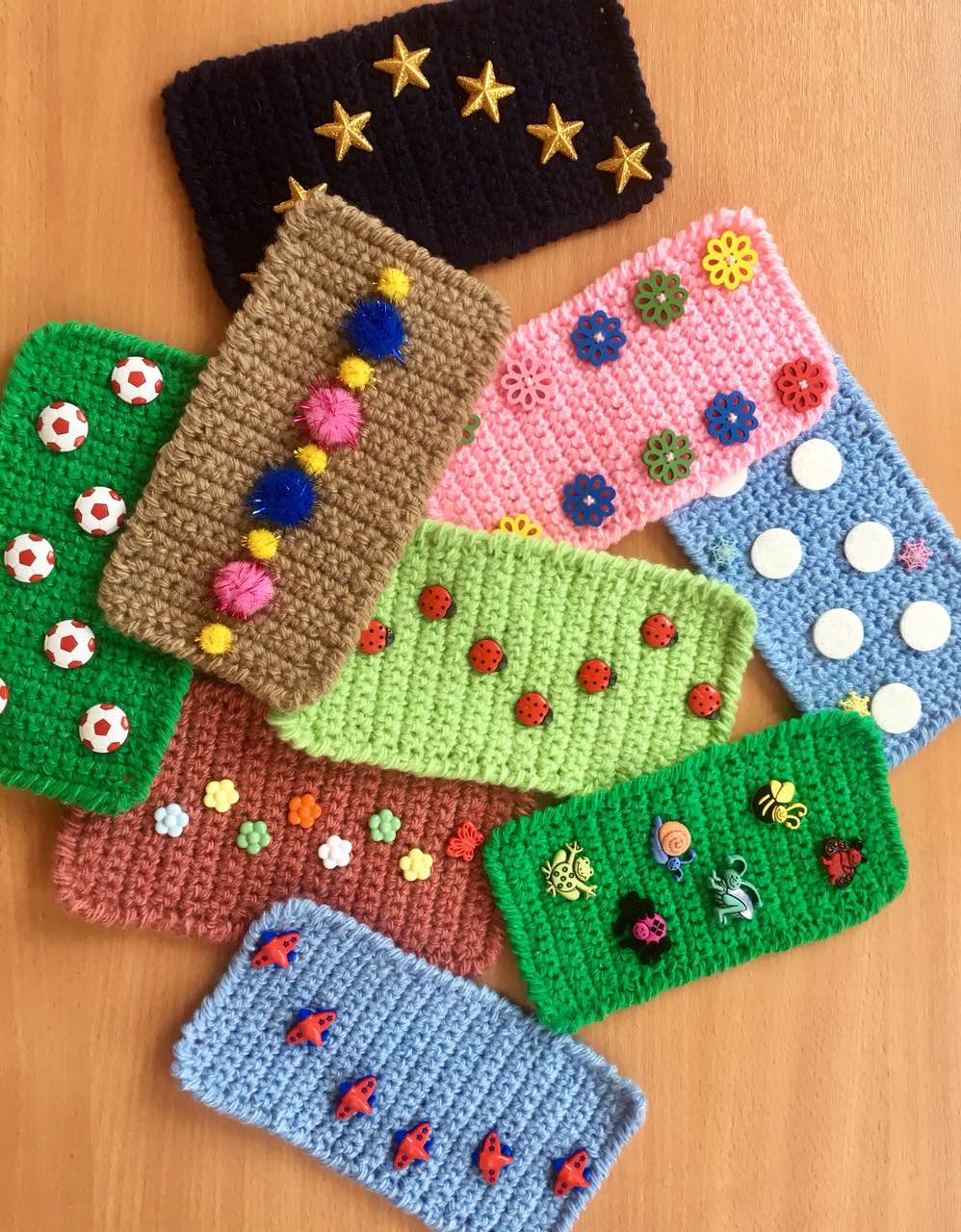 Оформление «Речевого центра»: пособия для развития мелкой моторики

                                                           
                                                              
                                                                   «Шнуровки»
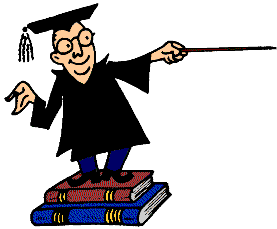 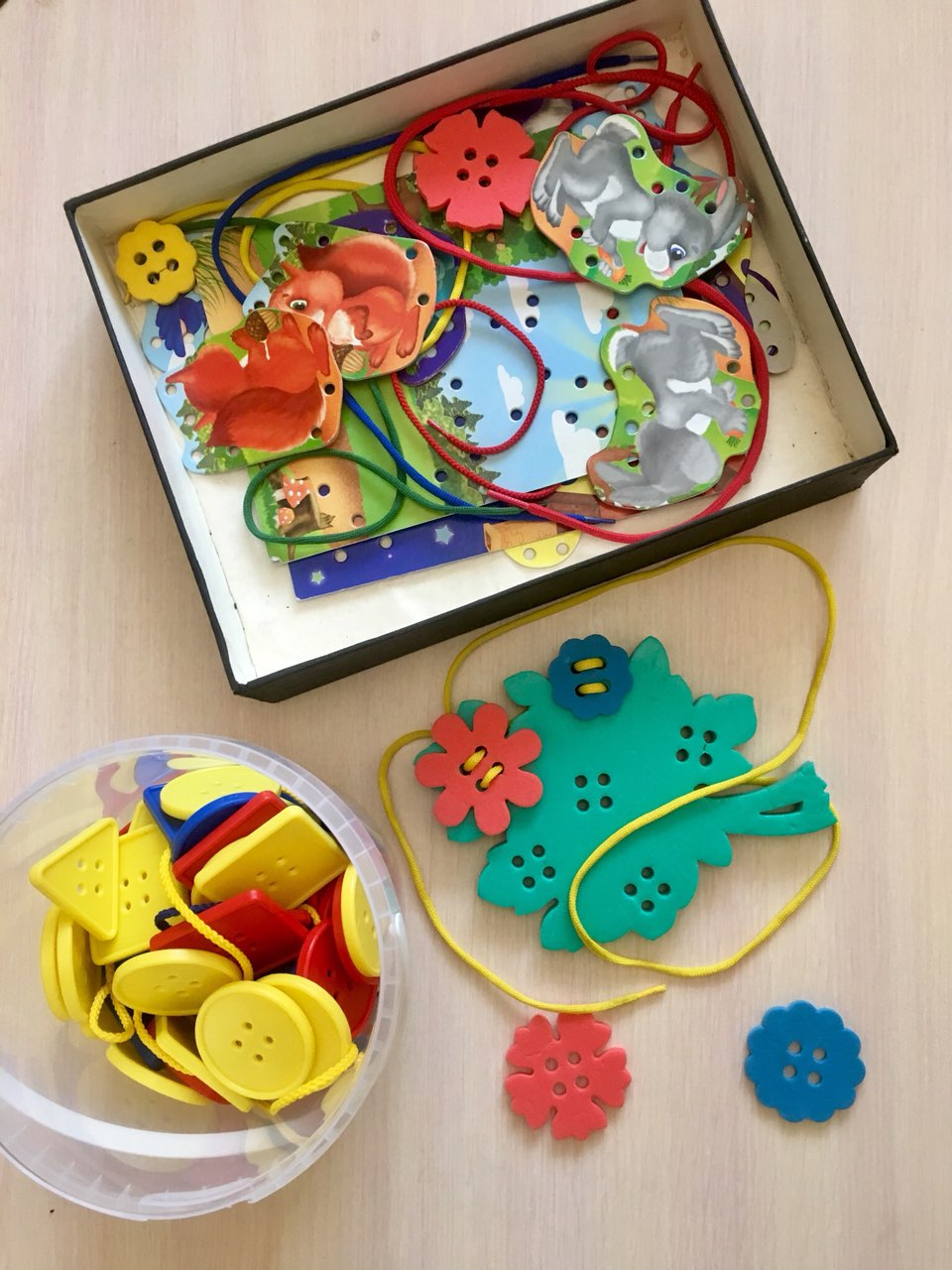 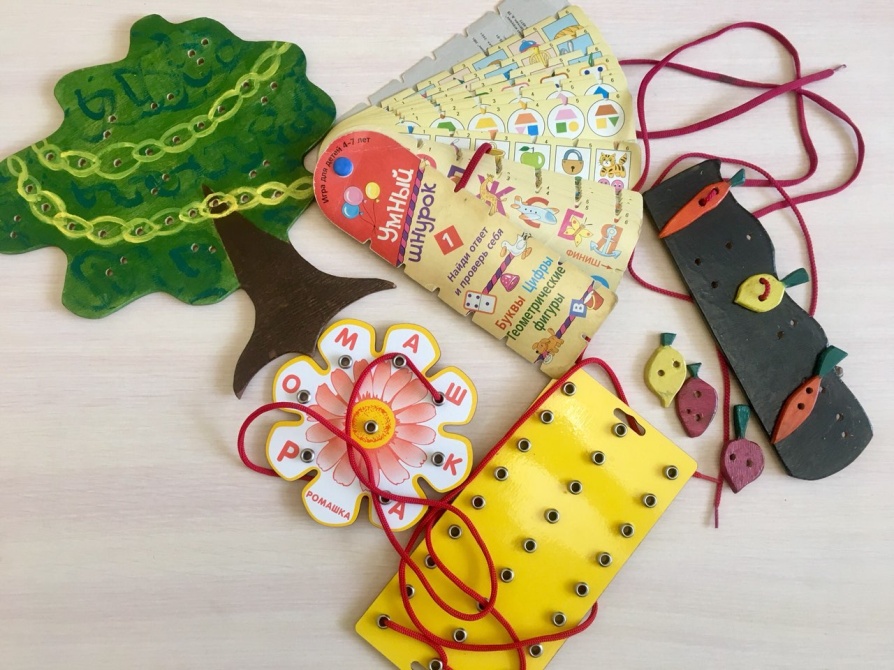 Оформление «Речевого центра»: пособия для развития мелкой моторики

                                                           
                                                              
                                                     «Прищепки»







«Выкладывание по
контуру»
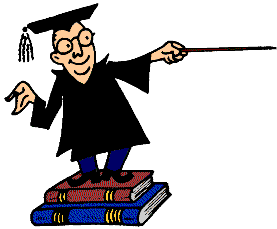 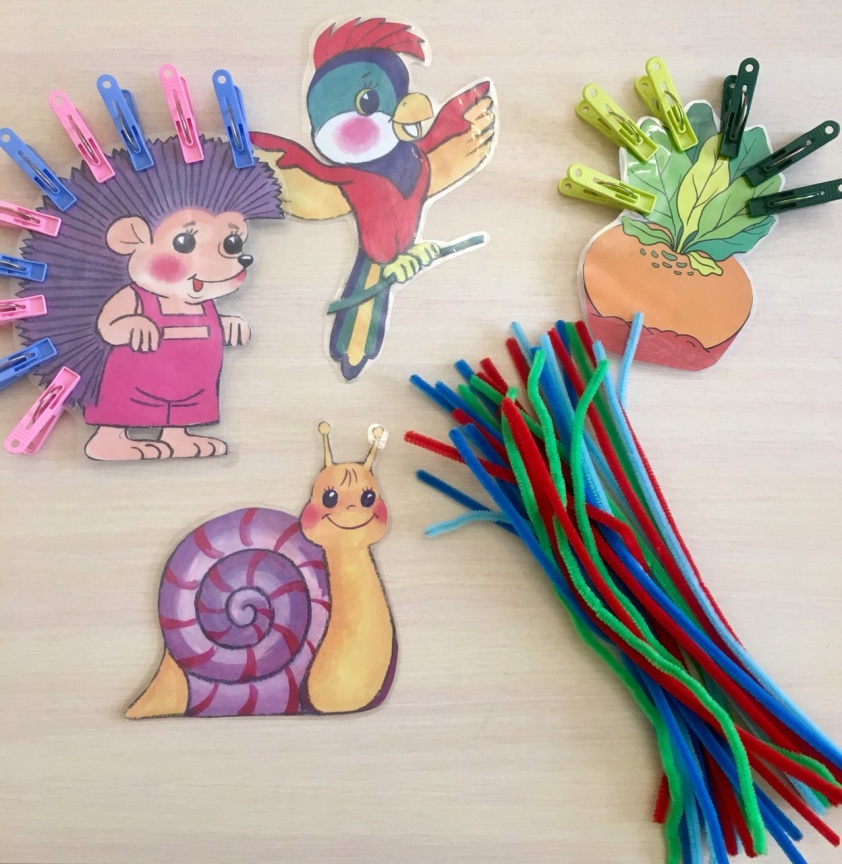 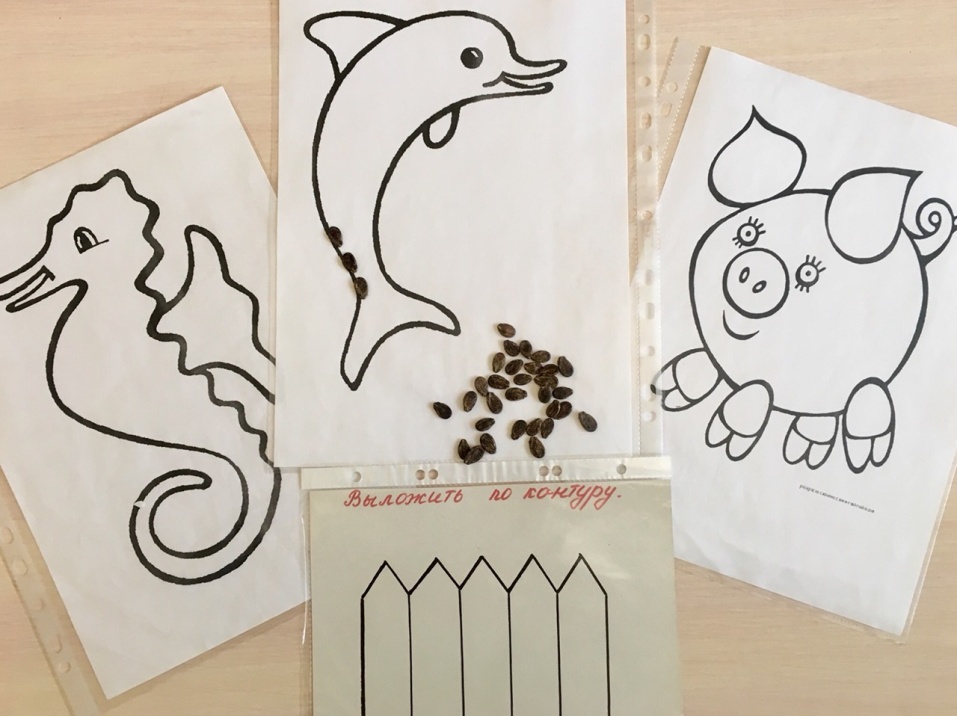 Оформление «Речевого центра»:

                      «Пособия для развития дыхания»
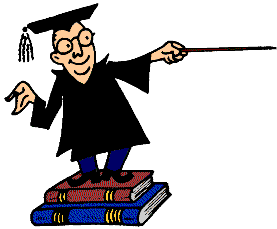 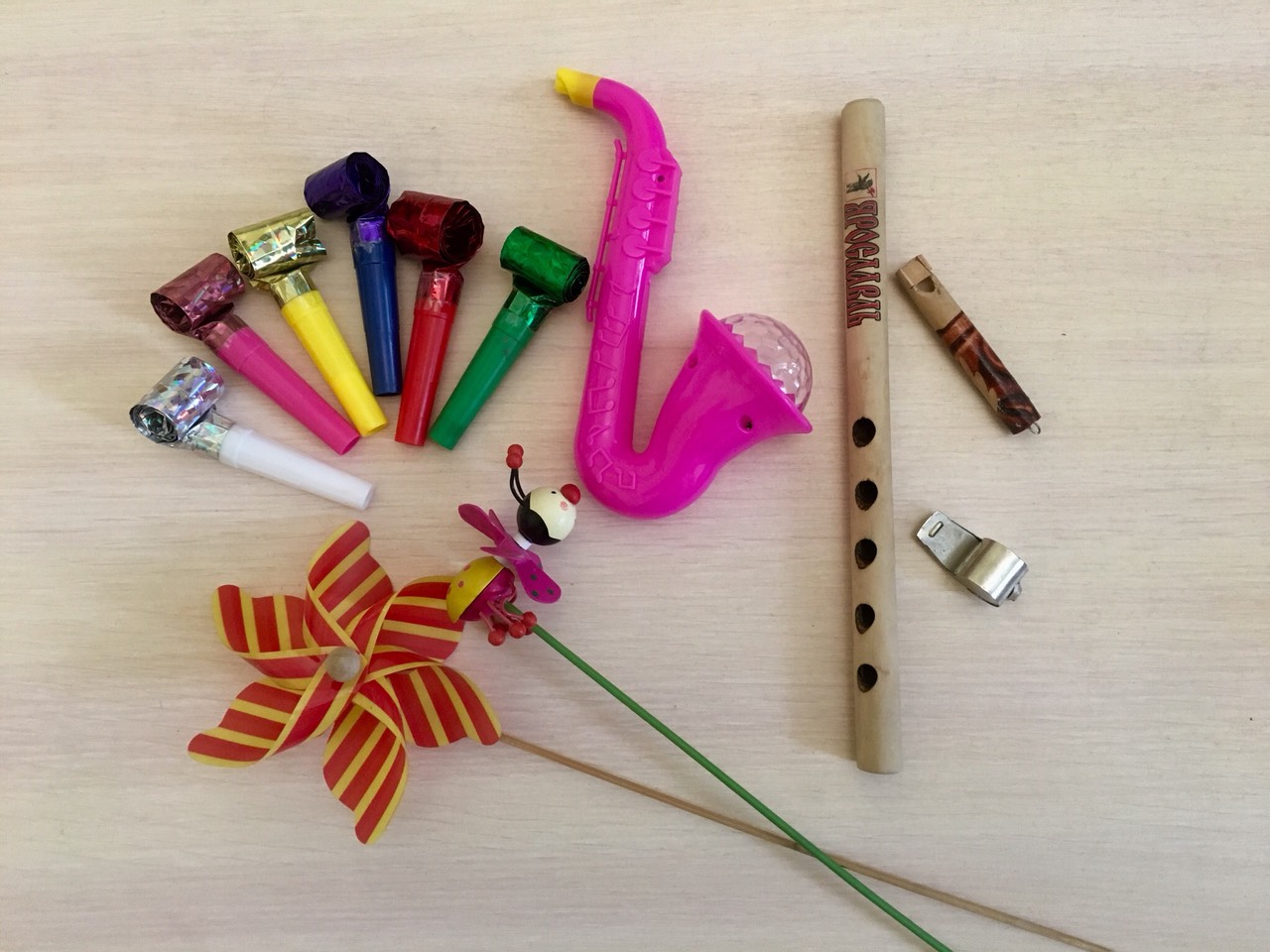 Оформление «Речевого центра»

«Картотеки различных видов»
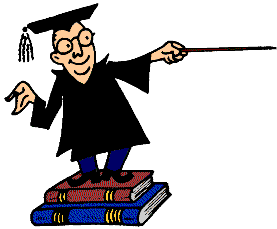 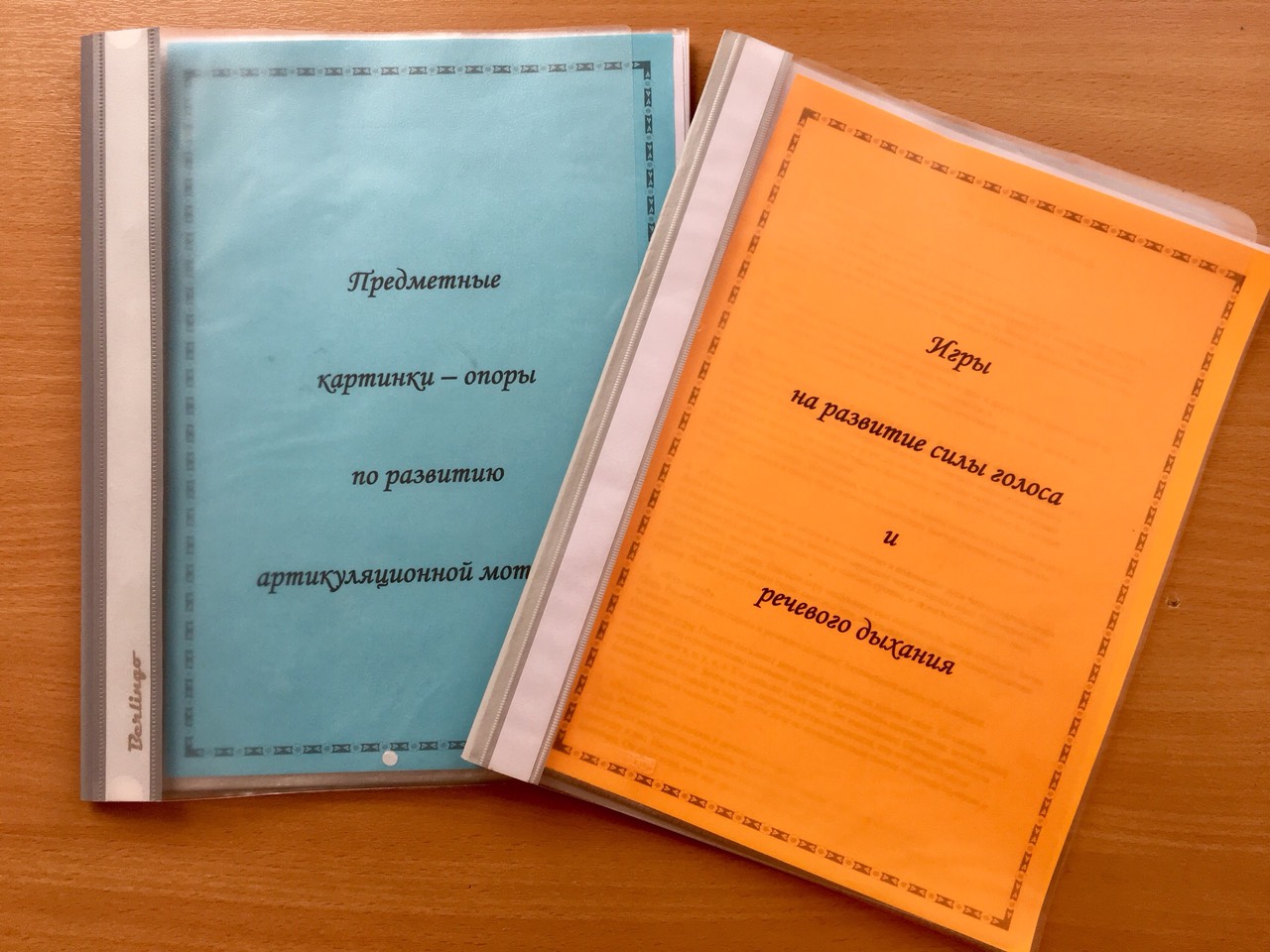 СПАСИБО ЗА ВНИМАНИЕ!!!


УСПЕХОВ В РАБОТЕ!!!
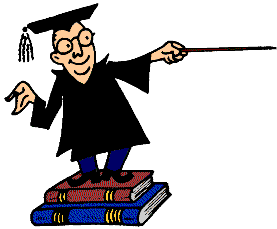